Fizz, Bang, Wallop
Chemistry
There was an old stick lying on the bench that had been used for stirring paint.  George picked it up and started to stir his marvellous concoction.  The mixture was as thick as cream, and has he stirred and stirred, many wonderful colours rose up from the depths and blended together, pinks, blues, greens, yellows and browns.
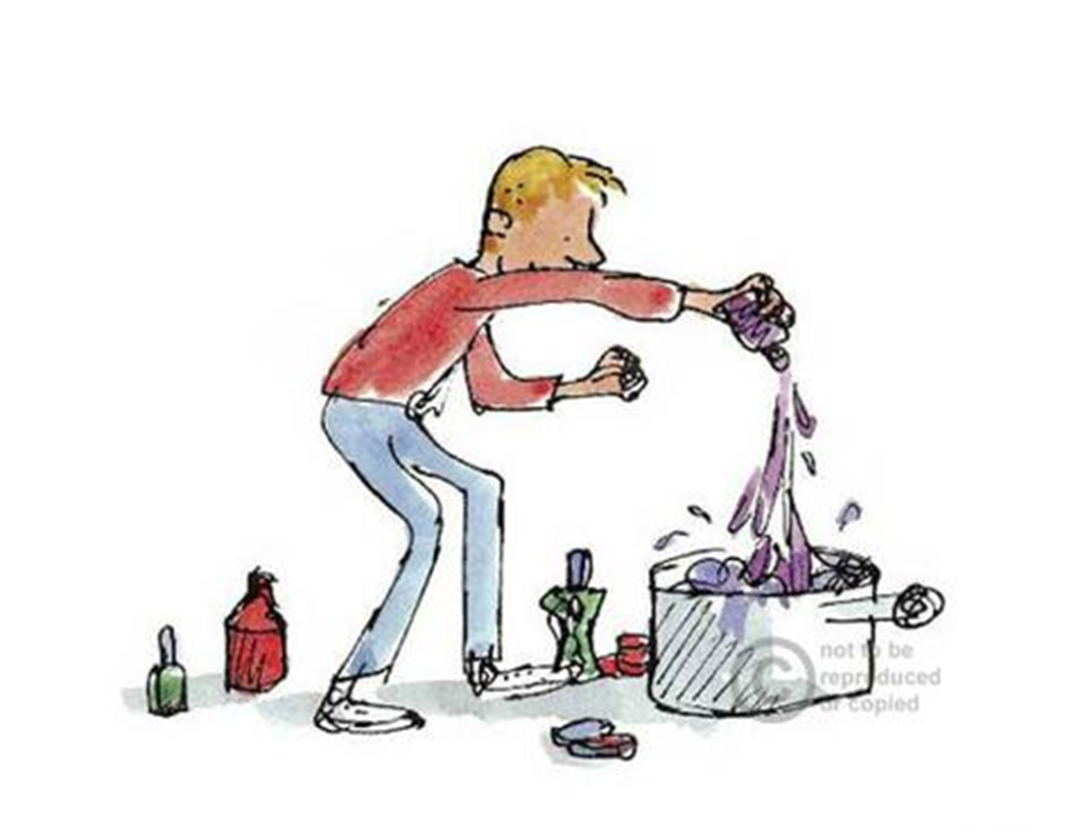 George needs to learn the order of the substances he used to make the marvellous medicine.  

One way George could do this is by trying to remember the colour that each substance makes. 

How can we work out which substances make which colours?
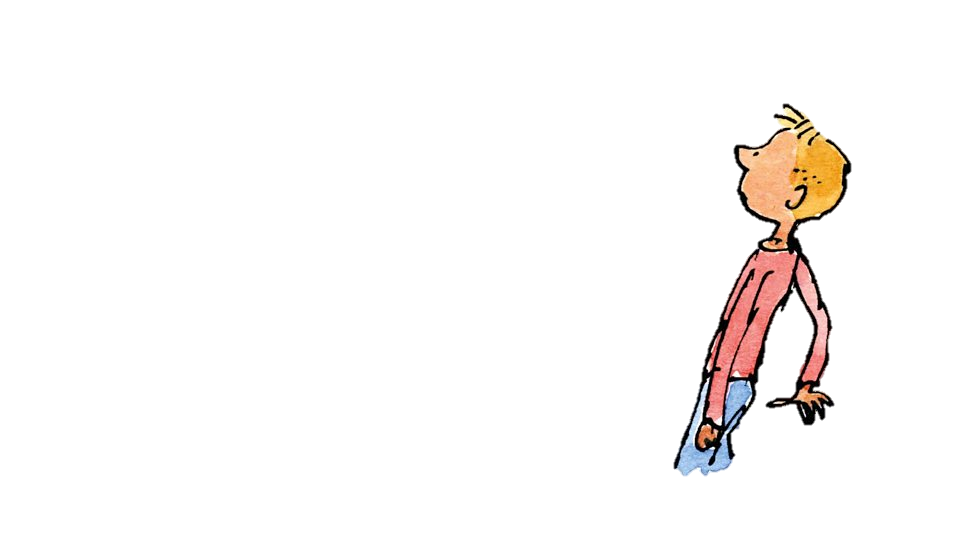 How can we do this?
Granny wants to turn the car right.  How does she let the driver behind know what she is going to do?
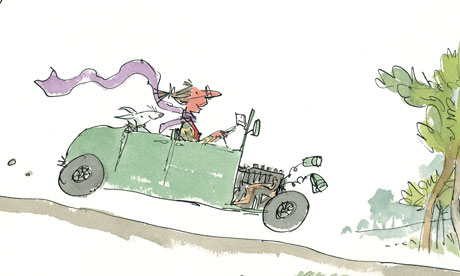 Indicators
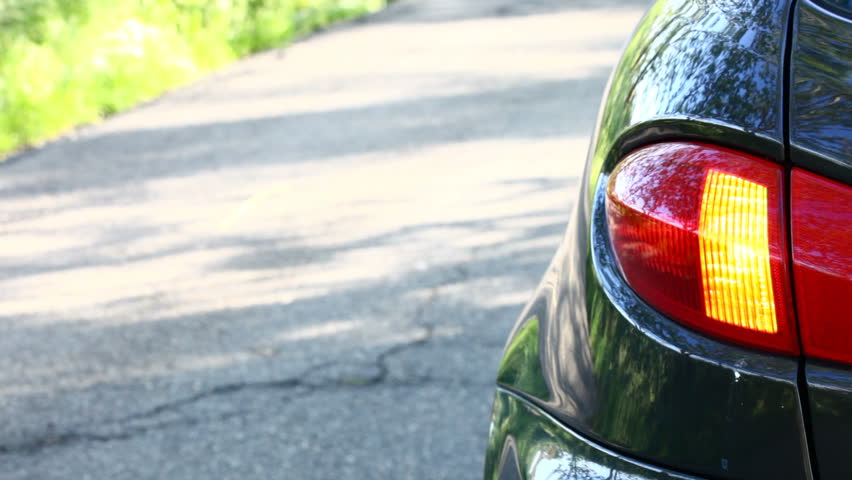 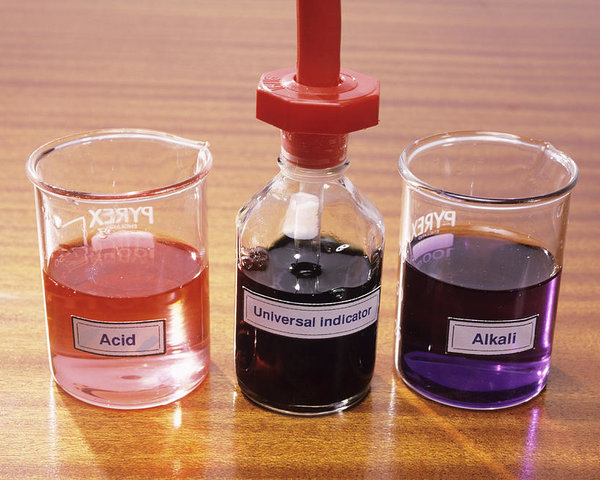 Car drivers use indicator lights to tell drivers which way they are going.
Scientists use universal indicator to help them find out information about substances.
What types of substances are there?
What is the connection between all these items? 
Acids
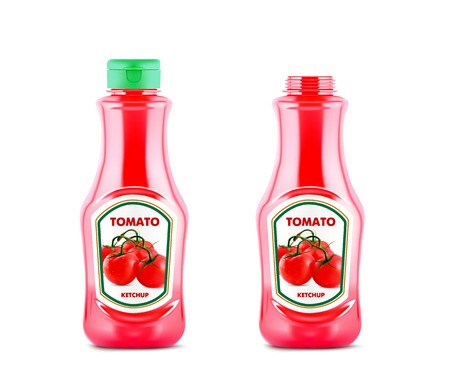 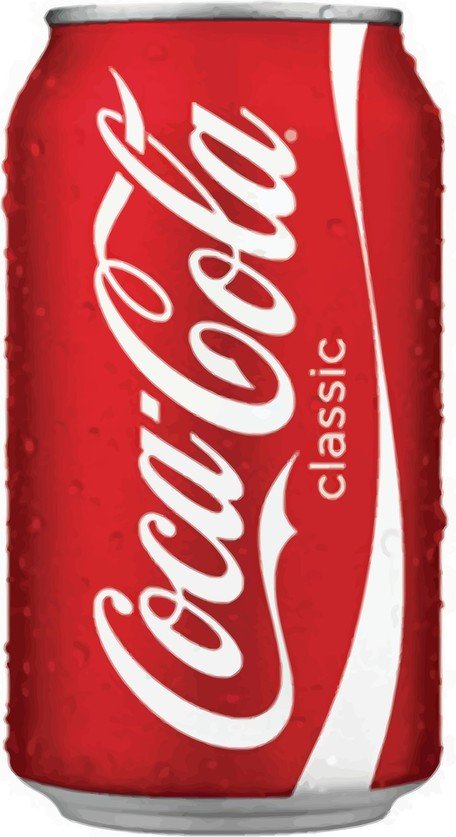 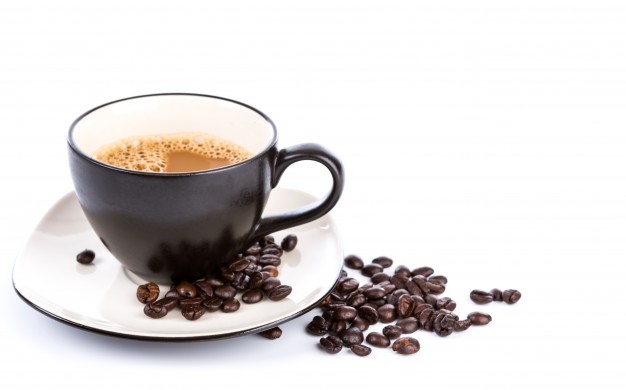 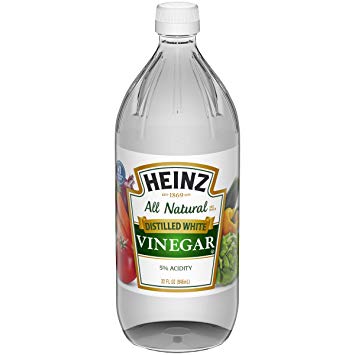 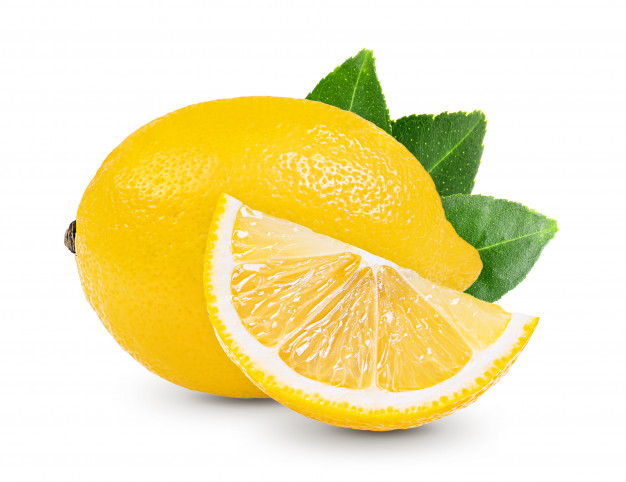 What types of substances are there?
What is opposite of acids? 
Alkalis
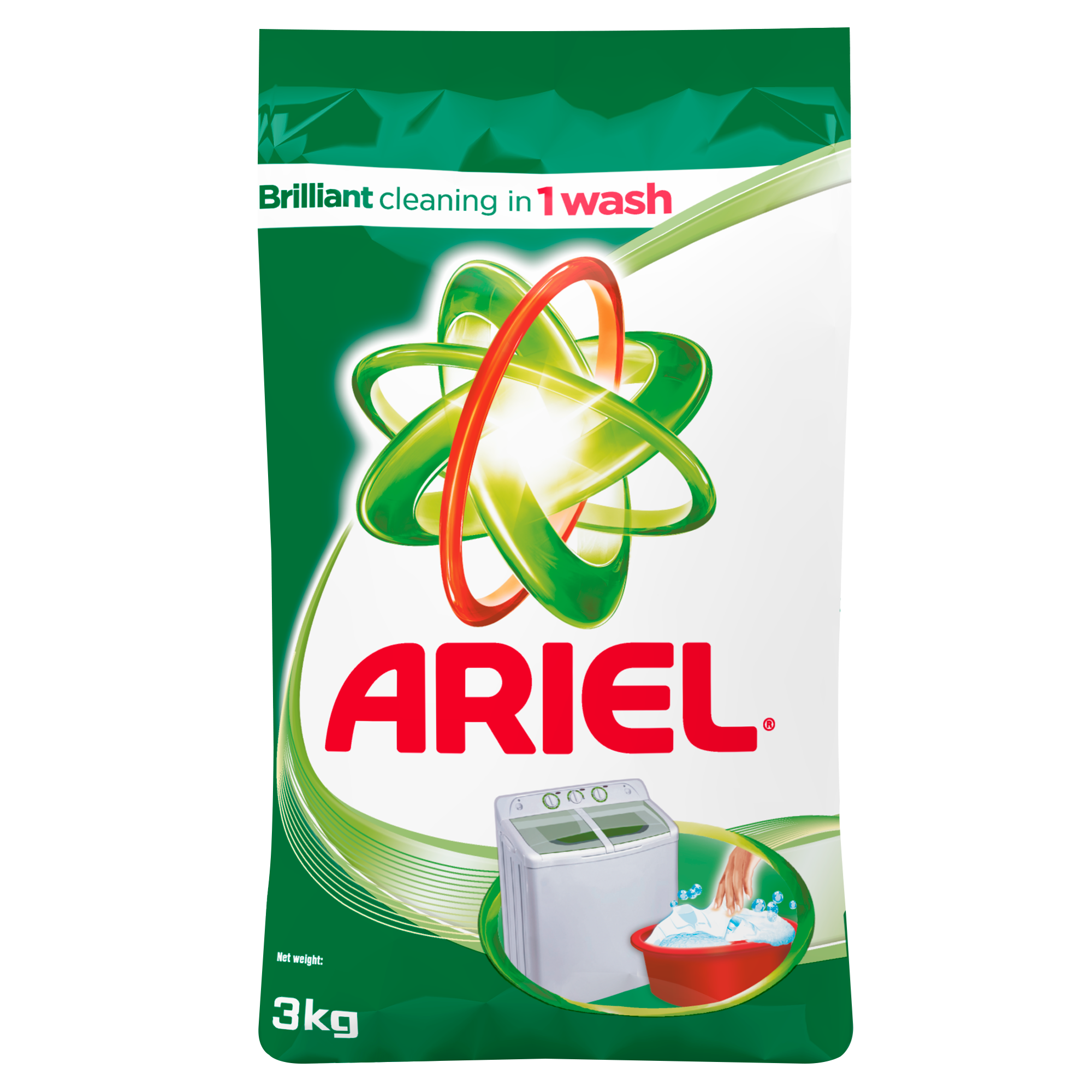 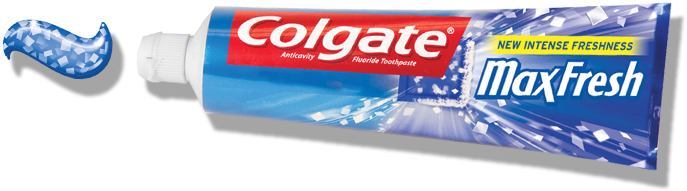 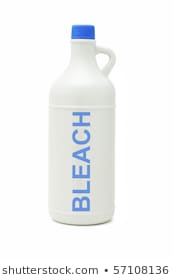 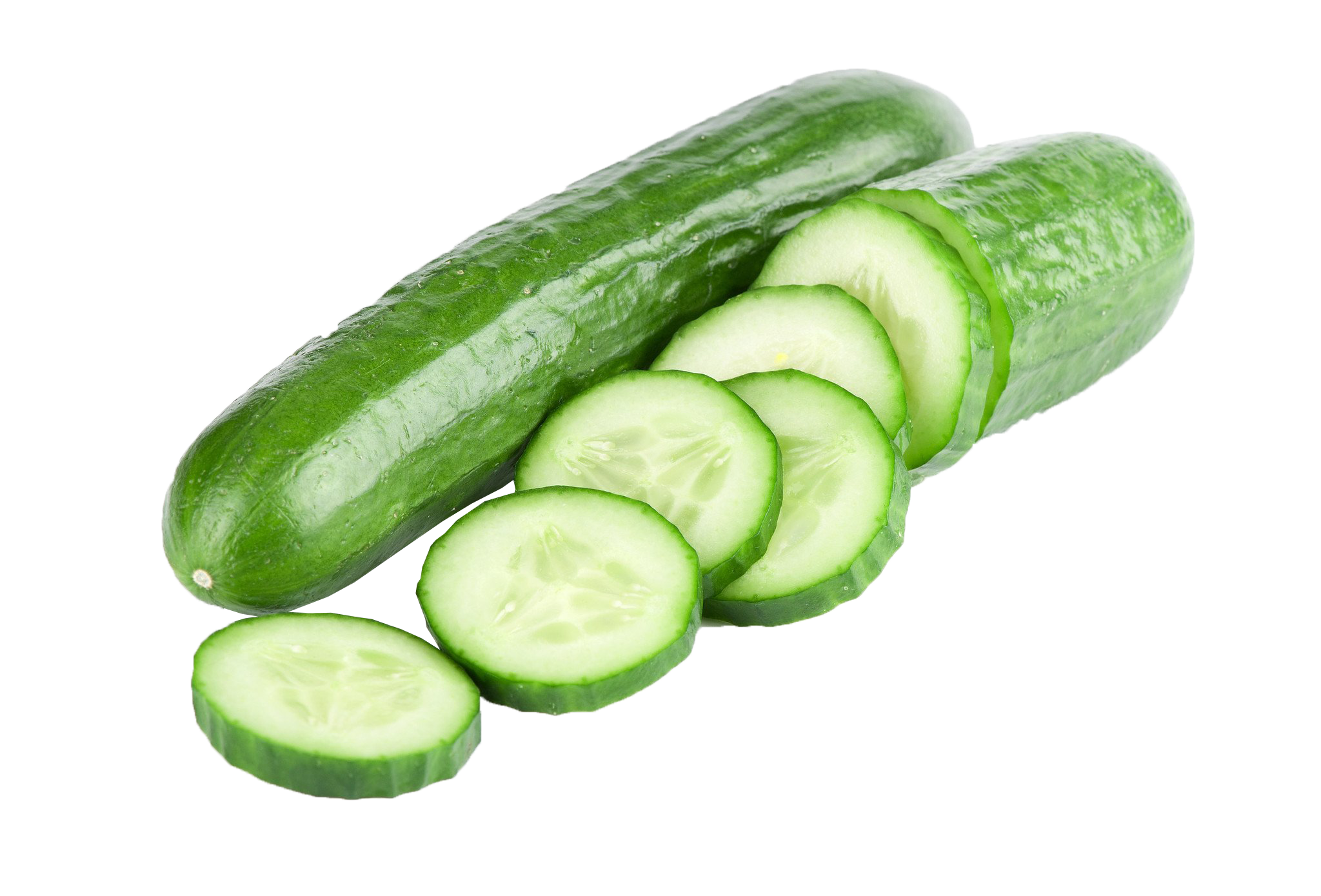 George can use Universal Indicator to check if his substances are acids or alkalis. 
The indicator will change colour.
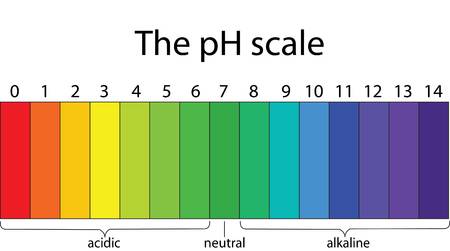 Testing time!
Put one drop of the substance into a well of the spotting tray 
Add one drop of Universal Indicator 
Observe what happens to the colour 
Repeat for all the different substances, remembering to use a new well each time.
Equipment
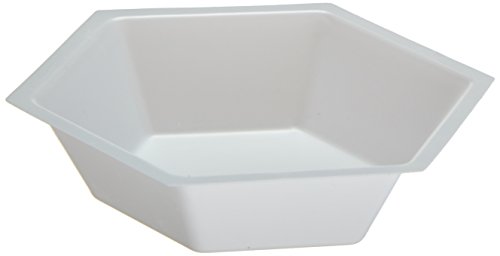 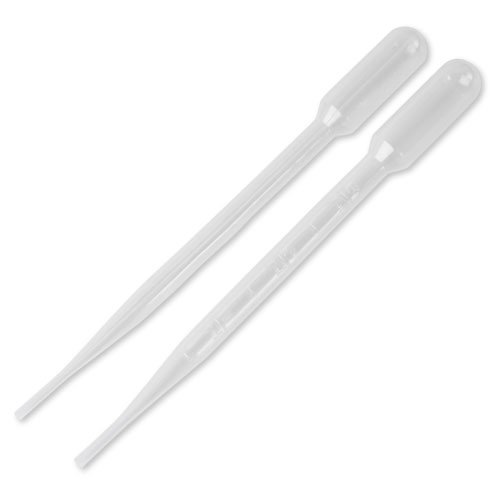 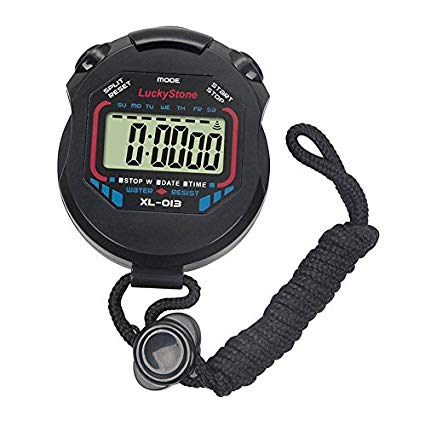 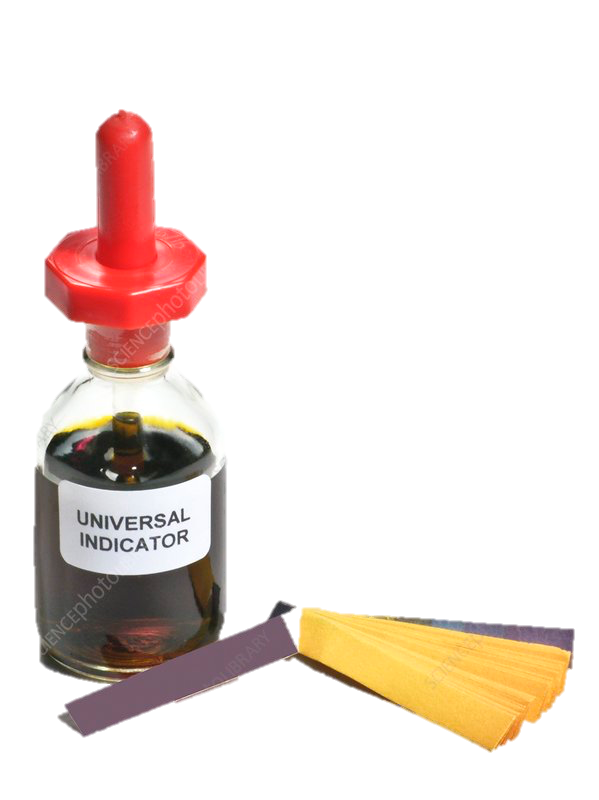 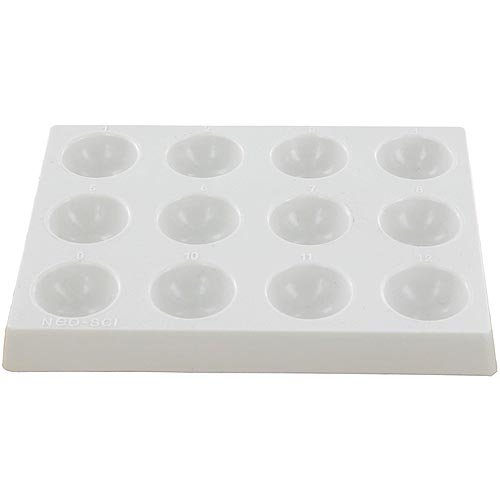 It was wonderful to stand there stirring this amazing mixture and to watch it smoking blue and bubbling and frothing and foaming as though it were alive.
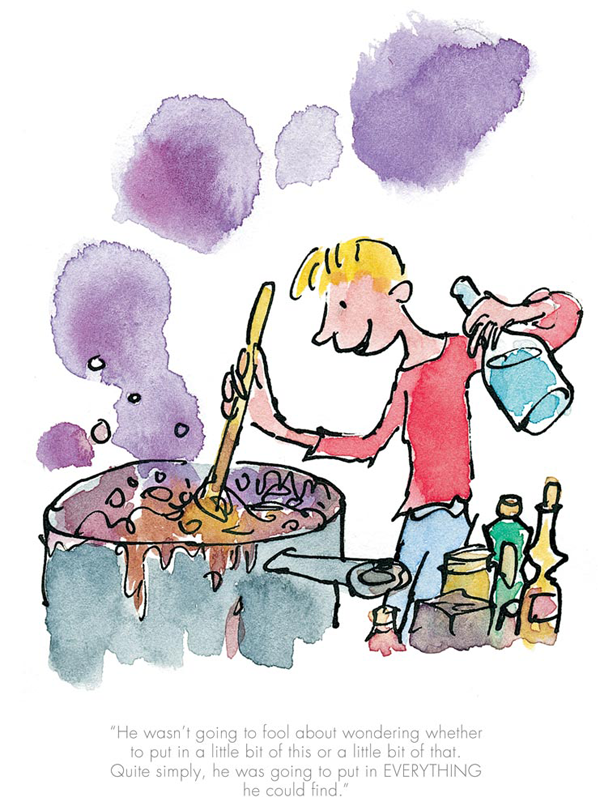 George has to make sure his ingredients go into the pot in the correct order to make his marvellous medicine. 

How can he find out which mixture of ingredients gives the longest fizz?
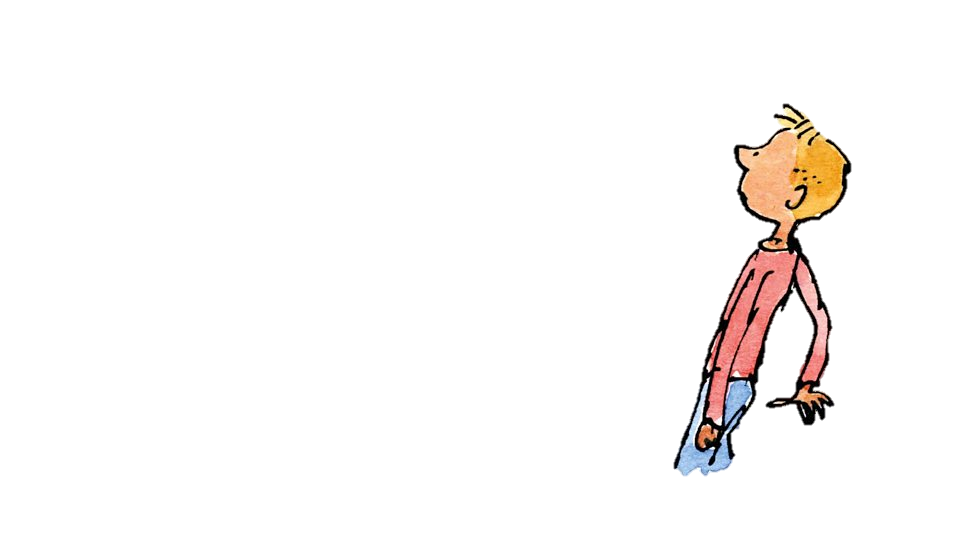 Which mixture of ingredients gives the longest fizz?
Complete your observation worksheet
Pick your favourite minibeast to draw.

Label its main features.

Which group does it belong to? How do you know that?